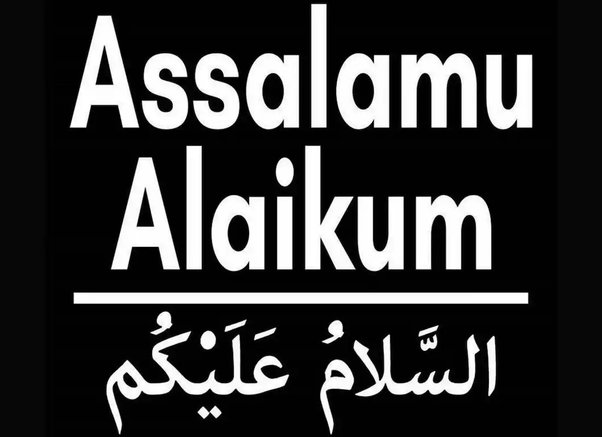 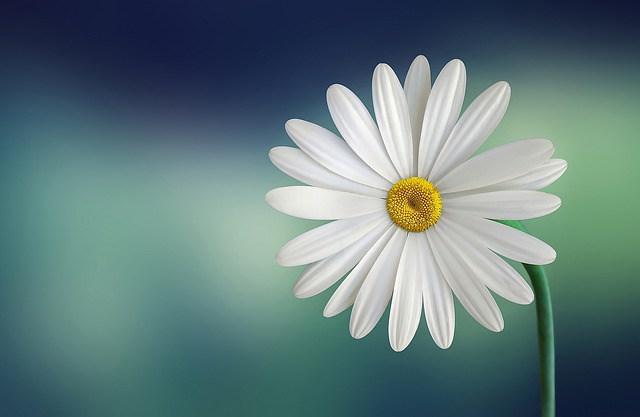 আজকের  ক্লাসে সবাইকে স্বাগত
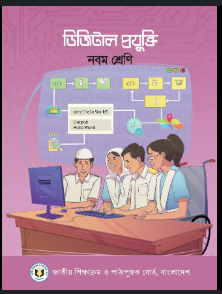 পরিচিতি
তাহমিনা আক্তার 
সহকারী মৌলভী 
দারুল ইসলাম রাহমানিয়া কামিল মাদ্রাসা 
চুনারুঘাট,হবিগঞ্জ 
ইমেইলঃtahminatamanna1849@gmail.com
বিষয়ঃডিজিটাল প্রযুক্তি 
শিখন অভিজ্ঞতা ৫ 
চলো নেটওয়ার্ক বানাই 
নবম শ্রেণী
শিখন অভিজ্ঞতা ৫
নেটওয়ার্ক
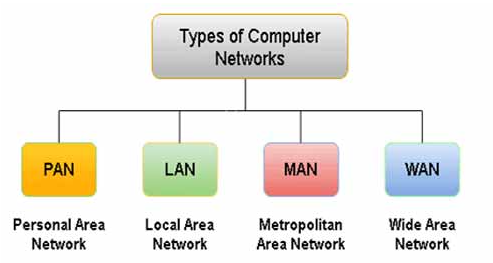 নেটওয়ার্ক এর প্রকারভেদ
1. প্যান (পার্সোনাল এরিয়া নেটওয়ার্ক)
পার্সোনাল এরিয়া নেটওয়ার্ক হল সবচেয়ে ছোট নেটওয়ার্ক। এর সাহায্যে একটি বাড়ি বা ভবনের দুই বা ততোধিক কম্পিউটারকে একত্রে সংযুক্ত করে একটি নেটওয়ার্ক তৈরি করা যায়। PAN-এর সাহায্যে একজন ব্যক্তি একটি ডিভাইস থেকে তার স্মার্টফোন, কম্পিউটার ইত্যাদি নিয়ন্ত্রণ করতে পারে। 

2. LAN (লোকাল এরিয়া নেটওয়ার্ক)
লোকাল এরিয়া নেটওয়ার্ক হল এমন একটি নেটওয়ার্ক যা স্থানীয় পর্যায়ে কাজ করে। বাড়ি, স্কুল, অফিস ইত্যাদি জায়গায় LAN ব্যবহার করা হয়। ল্যান সবচেয়ে জনপ্রিয় কম্পিউটার নেটওয়ার্কগুলির মধ্যে একটি। আপনি একটি নির্দিষ্ট এলাকায় এই নেটওয়ার্ক ব্যবহার করতে পারেন. আপনি প্রায় 10 কিলোমিটার এলাকা পর্যন্ত কম্পিউটার সংযোগ করে ডেটা বিনিময় করতে পারেন।
3. ম্যান (মেট্রোপলিটন এরিয়া নেটওয়ার্ক)
একটি মেট্রোপলিটন এরিয়া নেটওয়ার্ক হল একটি নেটওয়ার্ক যা সারা শহরে কম্পিউটারকে সংযুক্ত করে। একটি শহরের সমস্ত কলেজ, স্কুল, সরকারী অফিস, MAN তাদের সকলের নেটওয়ার্ক সংযুক্ত রাখে। মেট্রোপলিটন এরিয়া নেটওয়ার্ক LAN এর চেয়ে বড়।
MAN এর সাহায্যে, আপনি 10 থেকে 1000 কিলোমিটার এলাকা পর্যন্ত কম্পিউটার সংযোগ করতে পারেন। MAN এর সেরা উদাহরণ হল ক্যাবল টিভি নেটওয়ার্ক। দুই বা ততোধিক LAN একসাথে সংযোগ করতে MAN ব্যবহার করা হয়। 

WAN (ওয়াইড এরিয়া নেটওয়ার্ক)
ওয়াইড এরিয়া নেটওয়ার্ক হল এলাকাভেদে সবচেয়ে বড় নেটওয়ার্ক। এই নেটওয়ার্ক সারা বিশ্বের কম্পিউটারকে সংযুক্ত করে। WAN এর সাহায্যে, আপনি সারা বিশ্বের কম্পিউটারের সাথে সংযোগ করে সহজেই ডেটা বিনিময় করতে পারেন। WAN-এ ডেটা রেট কম কারণ এটি একটি খুব বড় এলাকা জুড়ে।
LAN এবং MAN সংযোগ করে WAN তৈরি করা হয়। ইন্টারনেট হল WAN এর সেরা উদাহরণ। ইন্টারনেট ছাড়াও অনেক ওয়াইড এরিয়া নেটওয়ার্ক রয়েছে যেমন ব্যাংকিং নেটওয়ার্ক, রেলওয়ে নেটওয়ার্ক, এয়ারলাইন্স নেটওয়ার্ক ইত্যাদি।
নেটওয়ার্কিং ডিভাইস
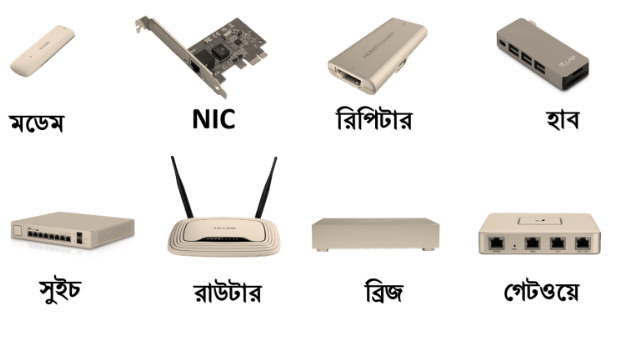 বাড়ির কাজ
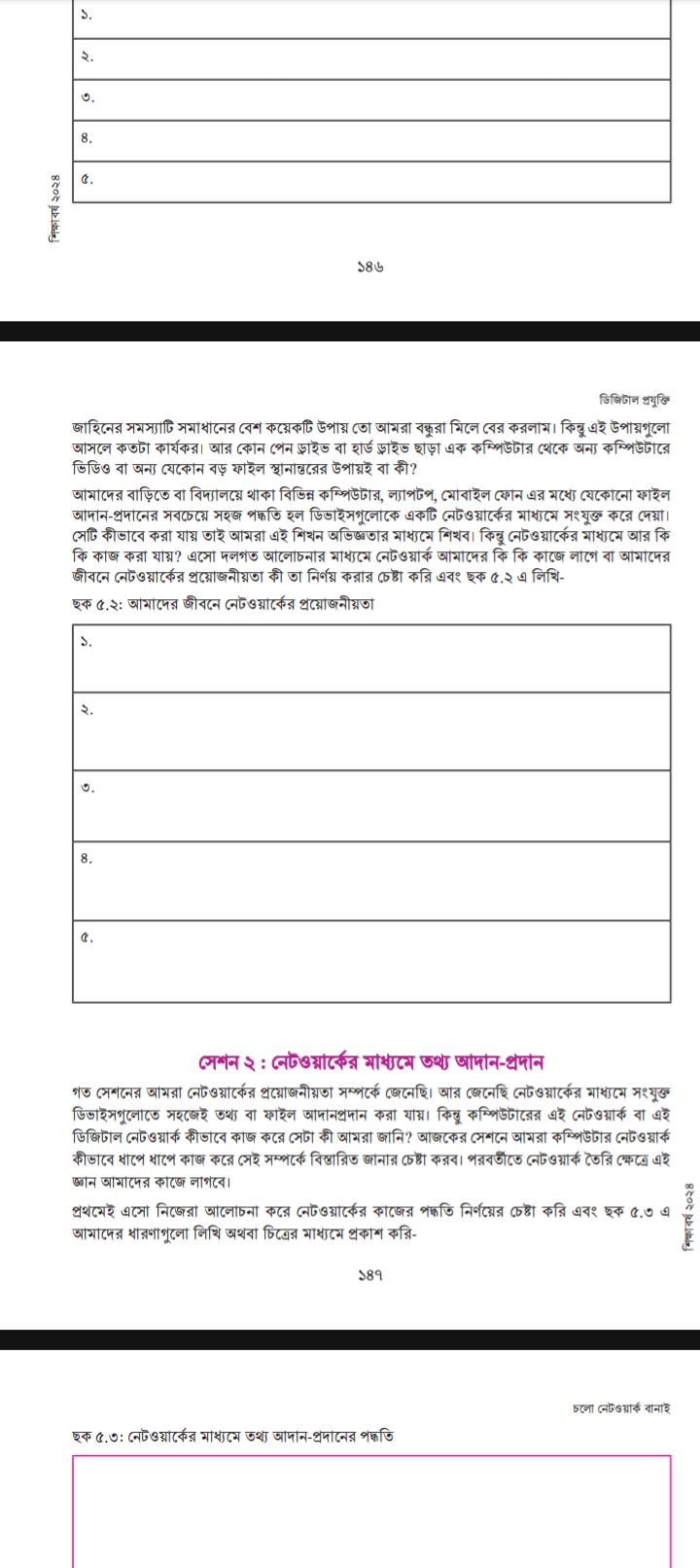 সবাইকে ধন্যবাদ